REUNION INTER-EPCI/NORMANDIE TALENTS – 18/6/24
ORDRE DU JOUR

Présentation du dispositif Solutions RH (Rappel)

Point sur le déploiement du programme Solutions RH

Présentation et commentaires des résultats du questionnaire de satisfaction inter-EPCI
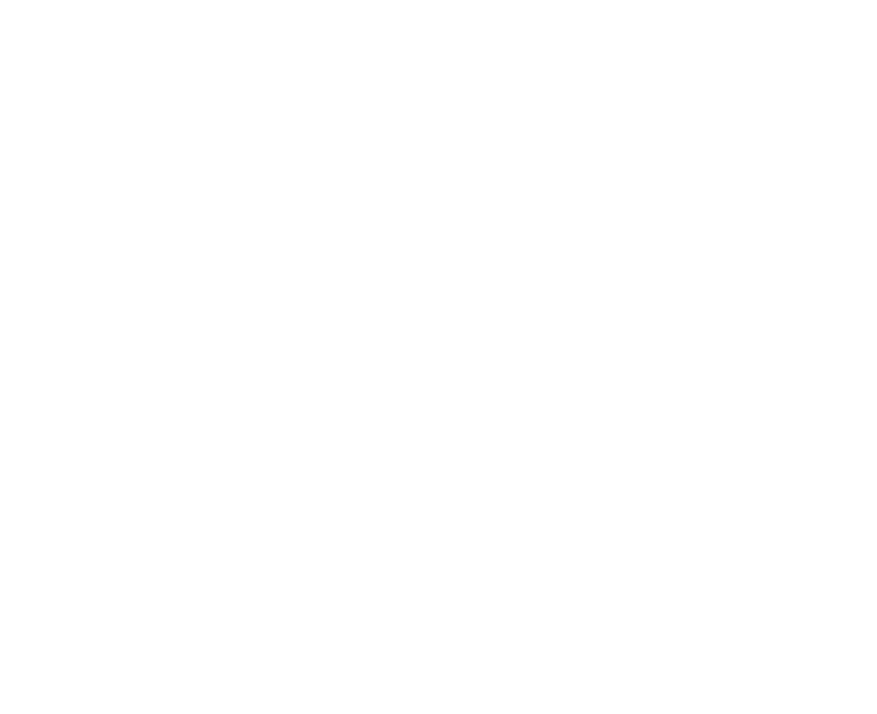 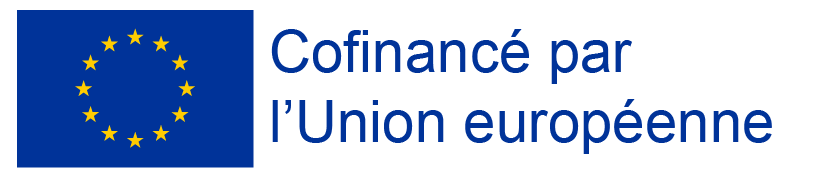 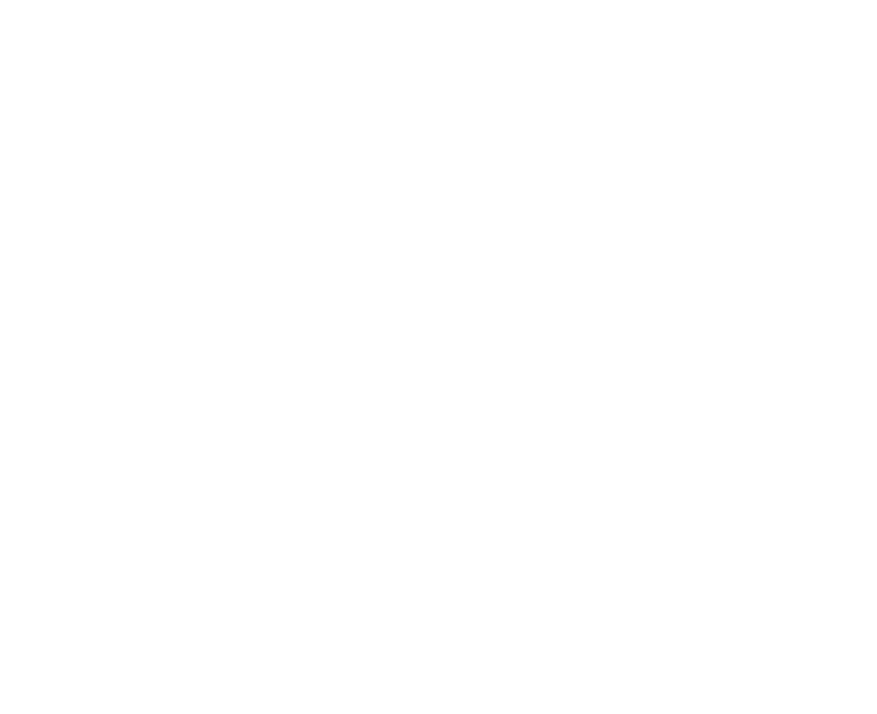 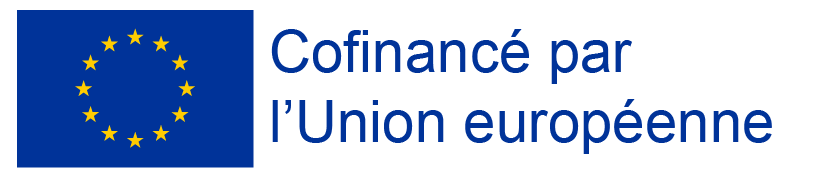 SOLUTIONS RH DECOUVERTE - PROGRAMME
Via un groupement de prestataires financés par marché public
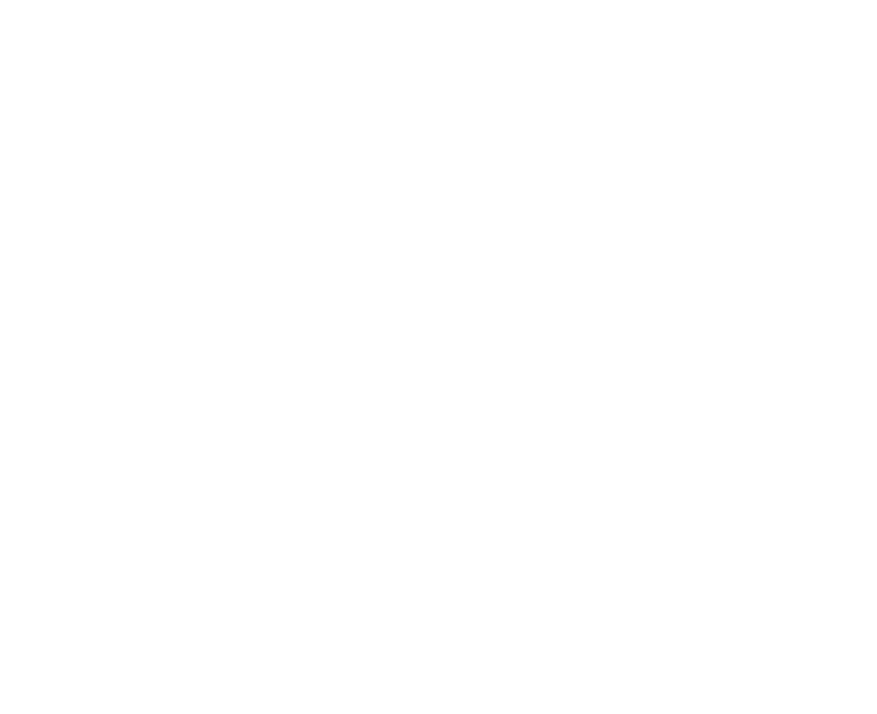 Sensibiliser
Outiller
Cycle 2 - 2024-2026
Cycle 1 - 2023-2025
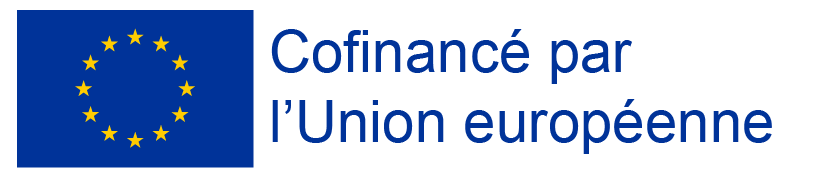 772 structures bénéficiaires, soit 24 en moyenne
BtoB ME sans 
cycle des ateliers
BtoB ME + cycle des  ateliers en cours
BtoB ME + cycle des ateliers  achevé
BtoB rSe + cycle des  ateliers en cours
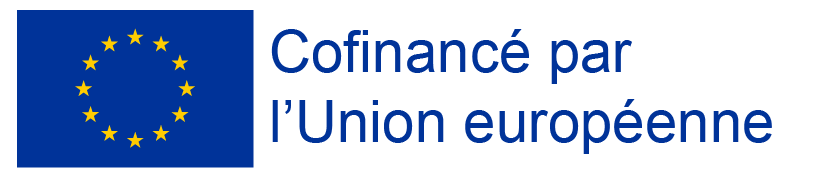 140 Ateliers passés, en cours et à venir dont : 
54 réalisés
35 programmés
51 envisagés
35 EPCI impliqués dans la démarche (à ce jour) 

390 participants
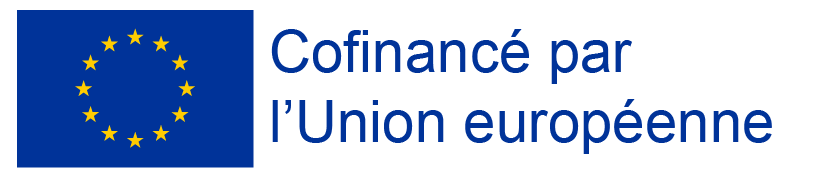 EVALUATION MOYENNE
4,5/5
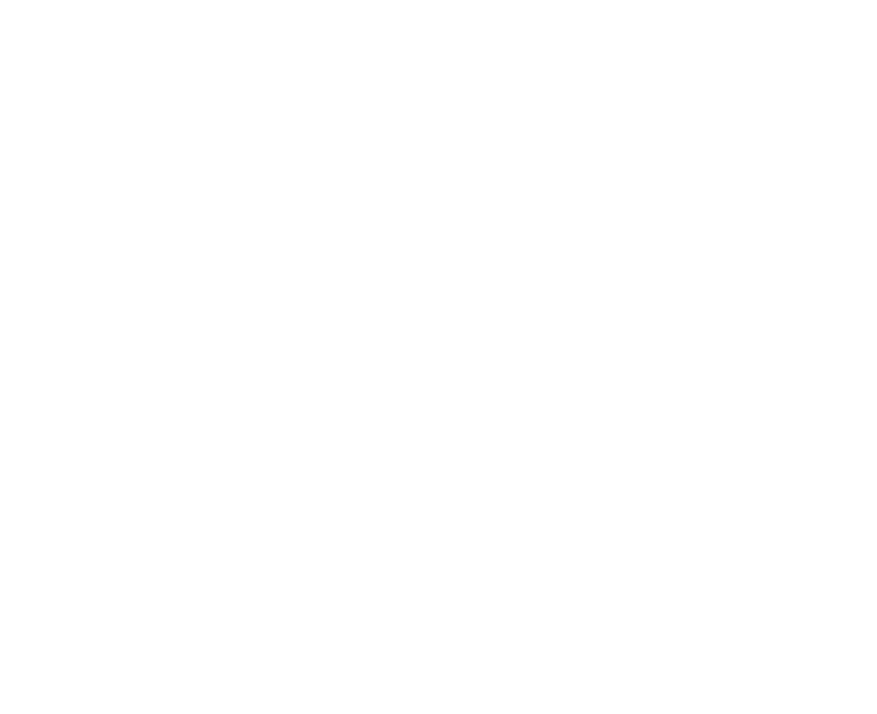 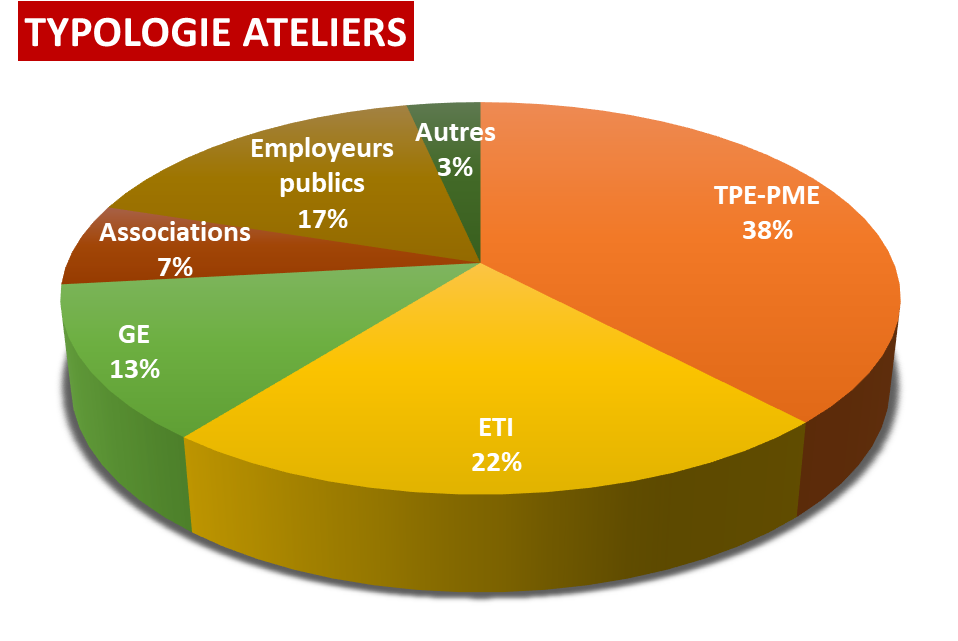 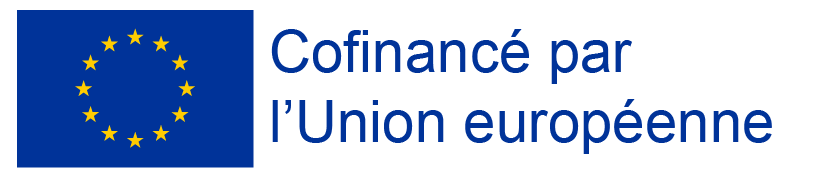 SONDAGE SUR VOTRE APRECIATION DU DISPOSITIF
1. Format	2. Mobilisation	3. Retours participants	4. Intérêt pour le nouveau cycle rSe	5. Suggestions de nouveaux thèmes RH
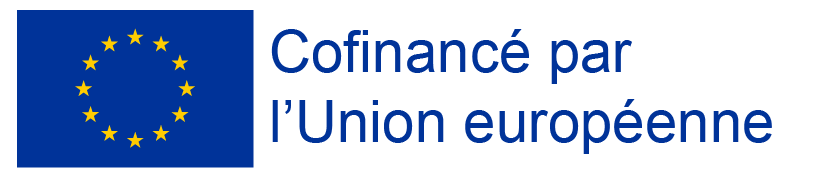 PROGRAMMATION 2024
Cycle facultatif"Inter-promos"
Cycle 3
"Se faire reconnaître"
Cycle 1
"Se connaître"
Cycle 2
"Se faire connaître"
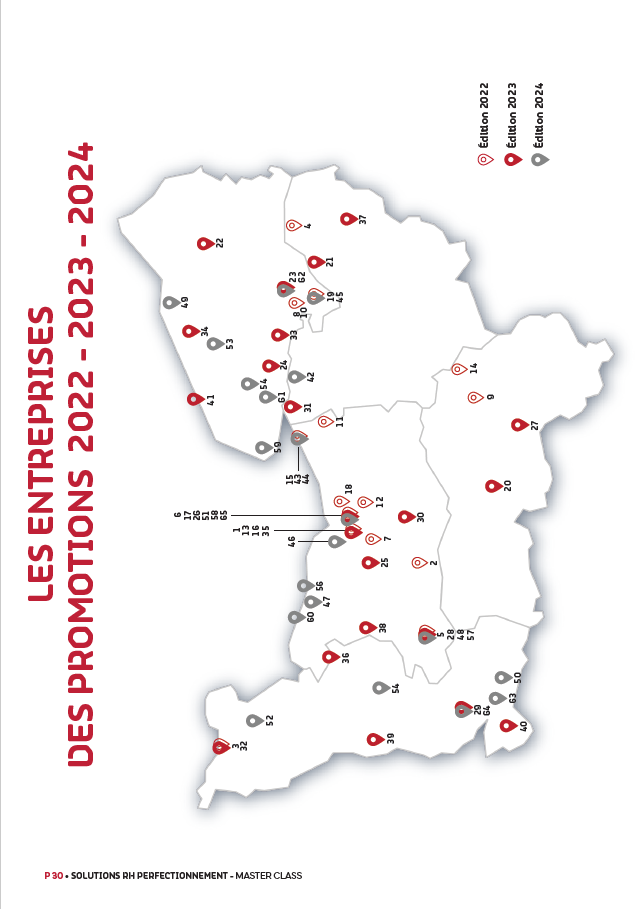 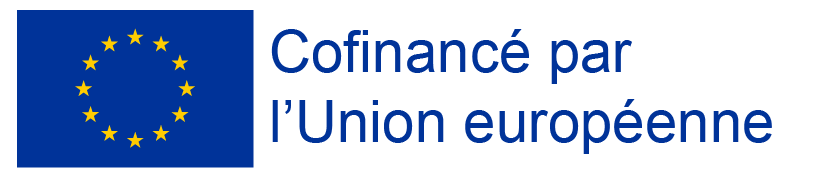 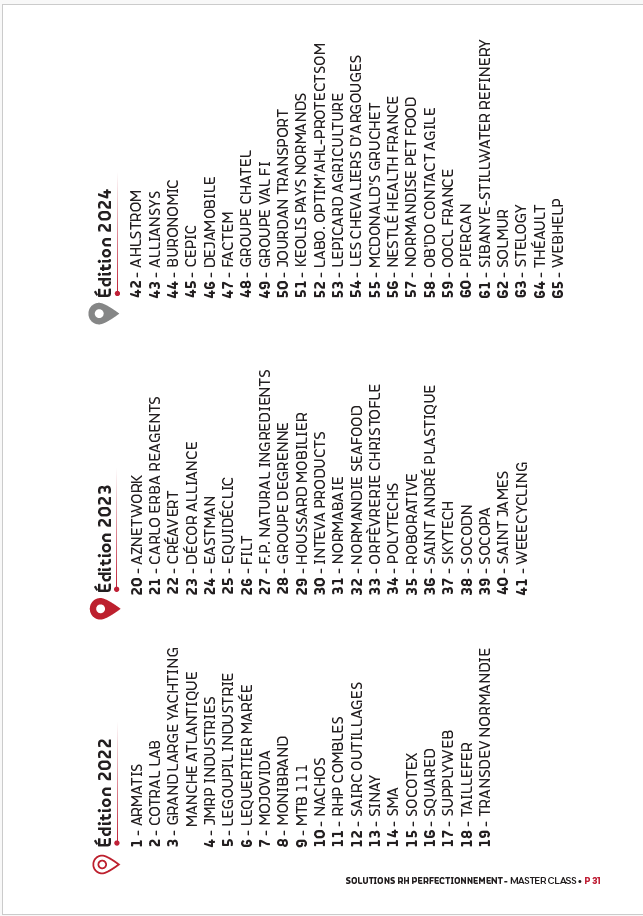